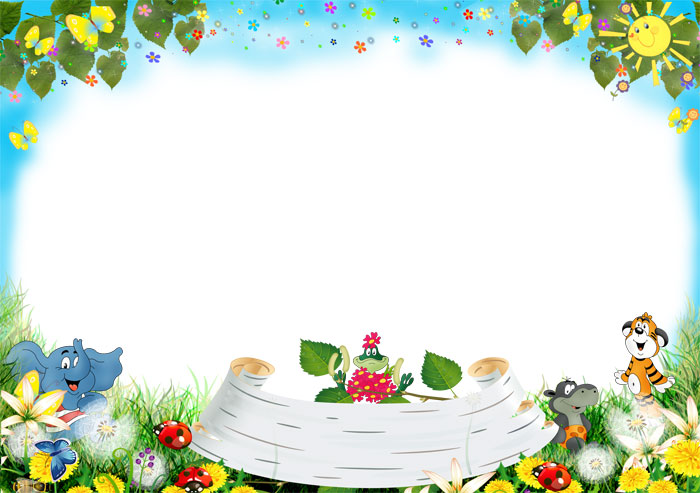 Разделите слова на группы, объединяя по общим признакам.
смородина, оранжевый, бежать, костюм, аккуратный, смотрел, лежит
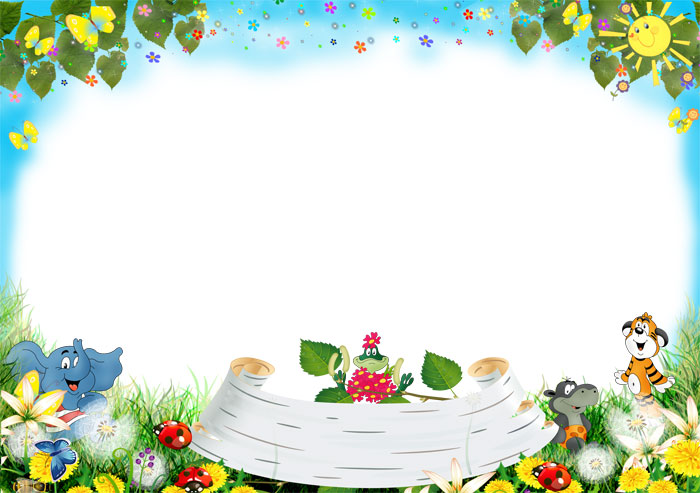 1группа смородина, костюм
2группаоранжевый, аккуратный
3группабежать, смотрел, лежал
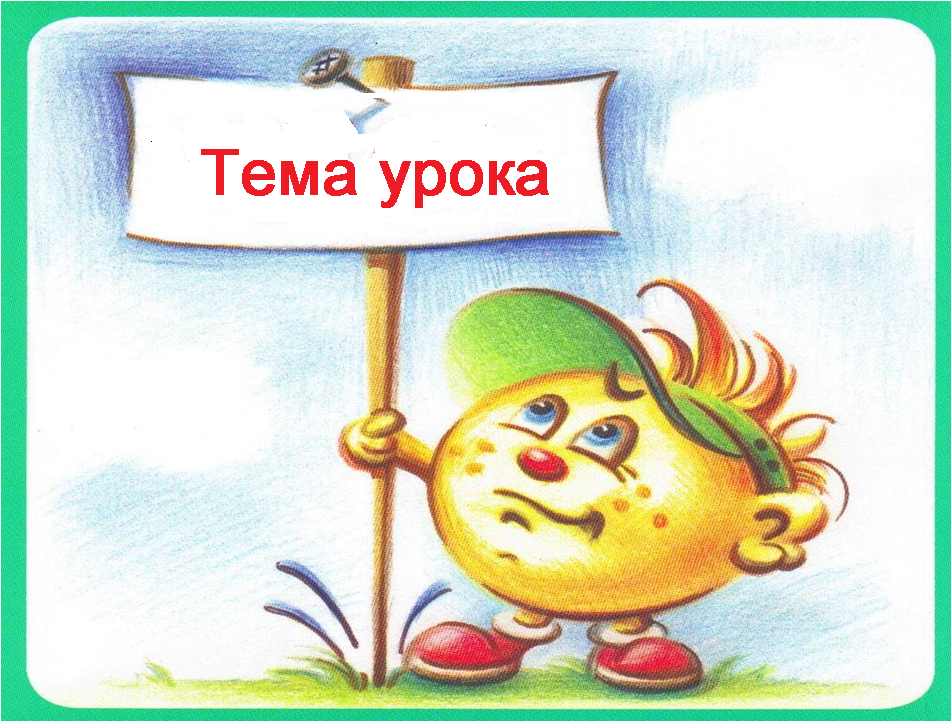 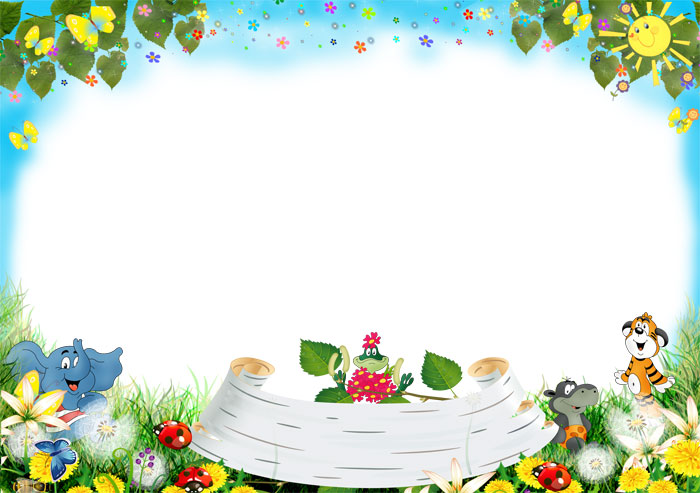 .
П Х Г Л С Ш А Г К О Л
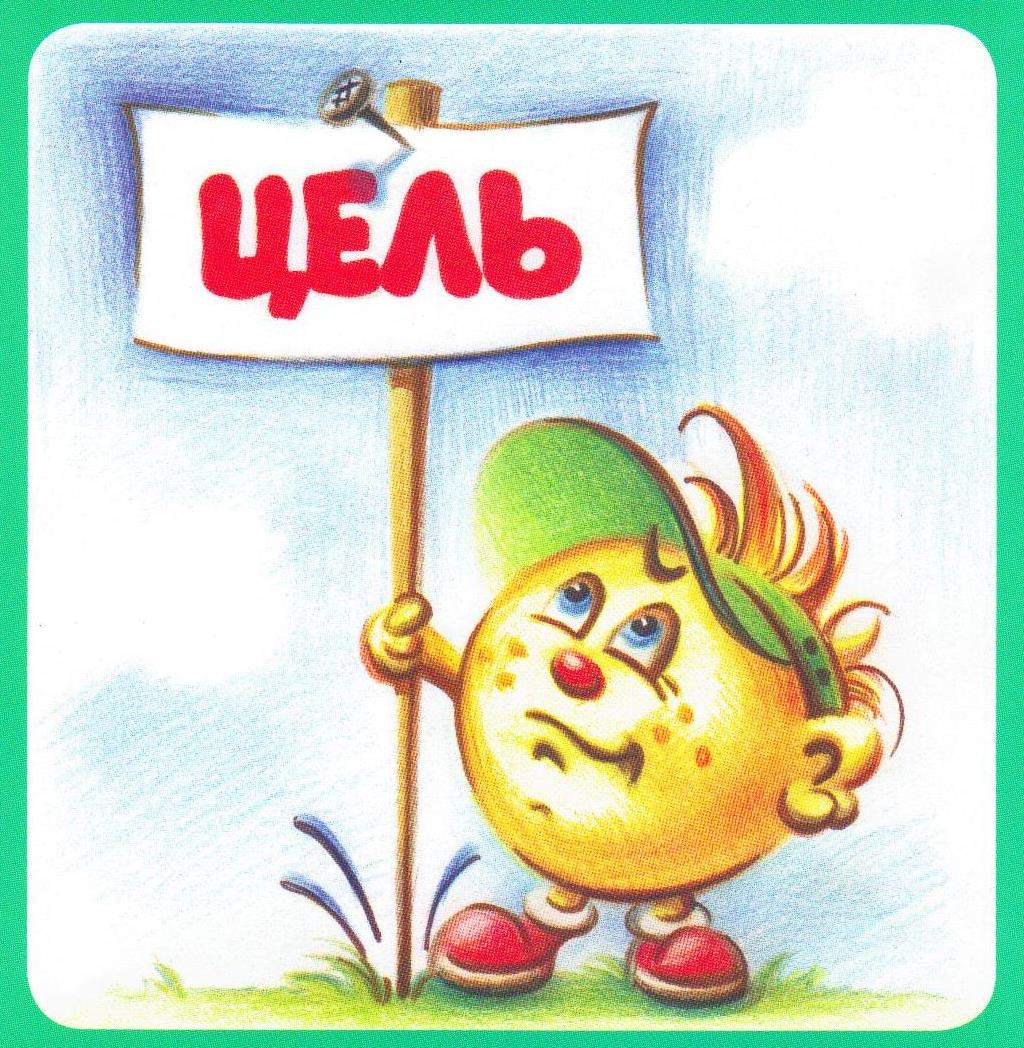 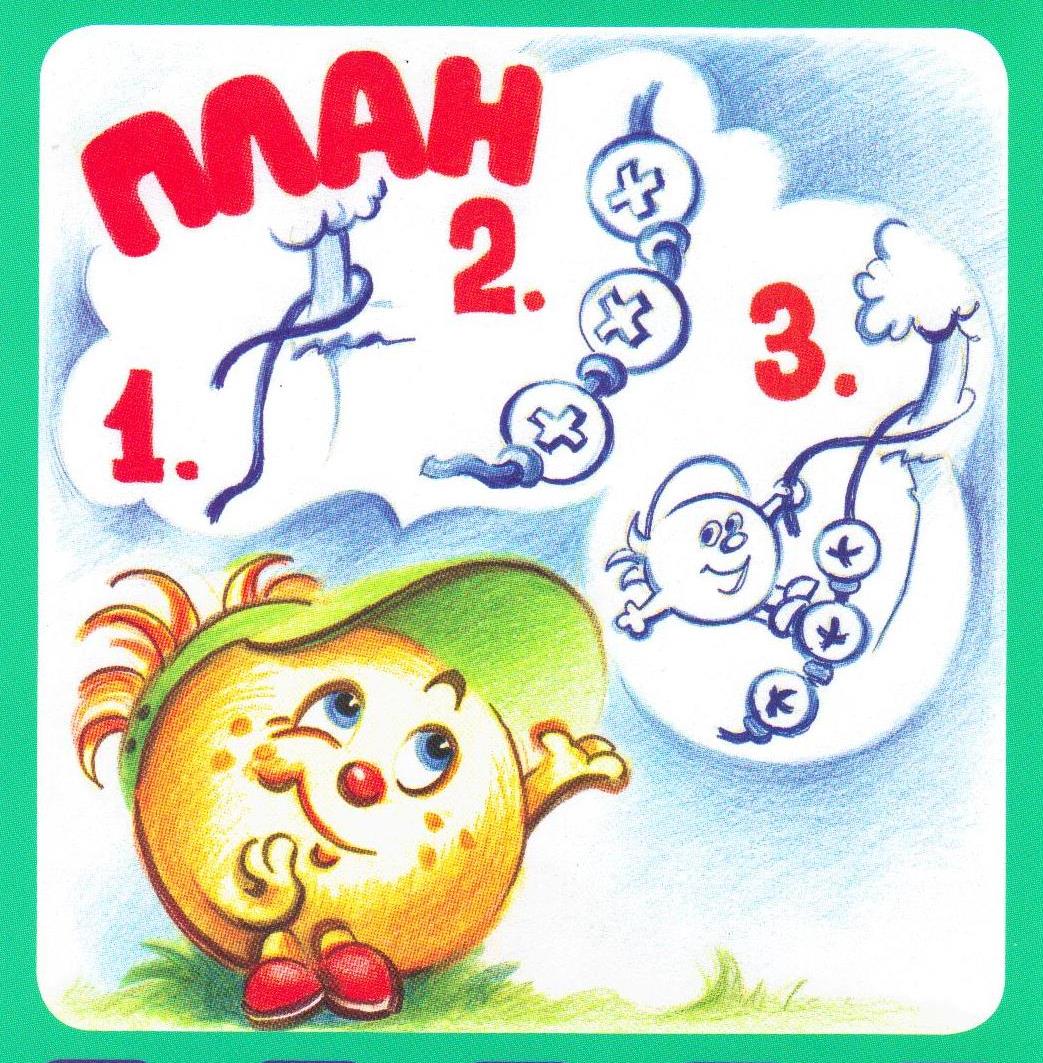 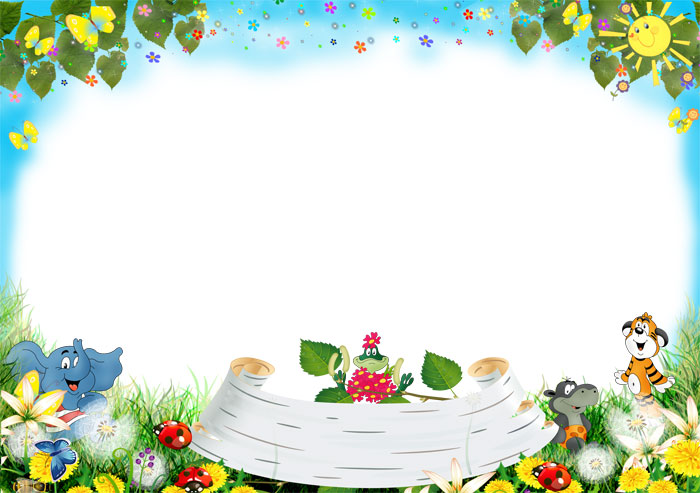 Говорить в глаза
Спилить дерево
 Съесть помидор
 Спешить на работу
Самооценка учебной деятельности.
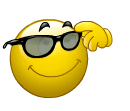 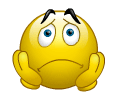 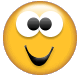 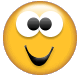